Русский   язык
9
класс
Тема


Сложносочиненные  предложения
Новая   тема
Сложносочиненными  называются   такие   сложные предложения,  предикативные   части  которых  связаны  между  собой  интонацией  
      и  сочинительными   союзами:
 Сердито   бился   дождь  в  окно,
 и  ветер  дул,  печально  воя.  (А.С.Пушкин)
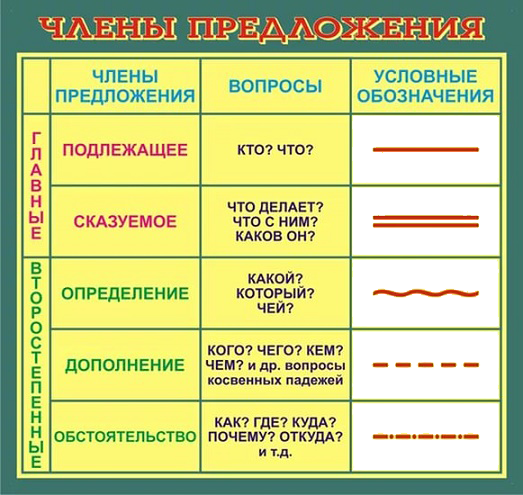 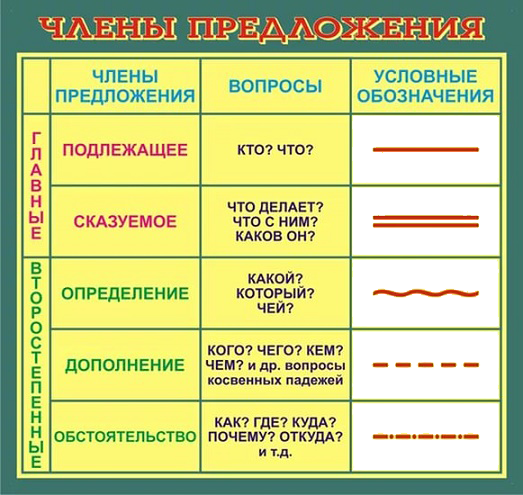 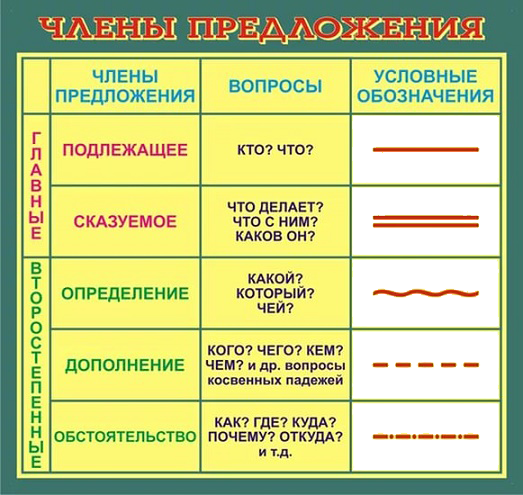 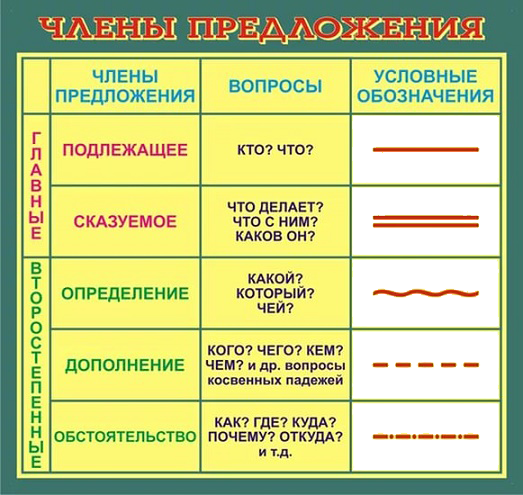 Как   видно  из примера,  данное сложносочиненное  предложение, 
    во-первых, состоит  из  двух  предикативных  частей:
1. Сердито   бился   дождь  в  окно;
2. ветер  дул,  печально  воя. 
    во-вторых,    предикативные     части,     входящие  
в    состав    сложного   предложения,   не     зависят   
друг  от  друга:  от  одной   части   нельзя  поставить  вопрос   к   другой.  Части  ССП  связаны  между   собой   сочинительной   связью.
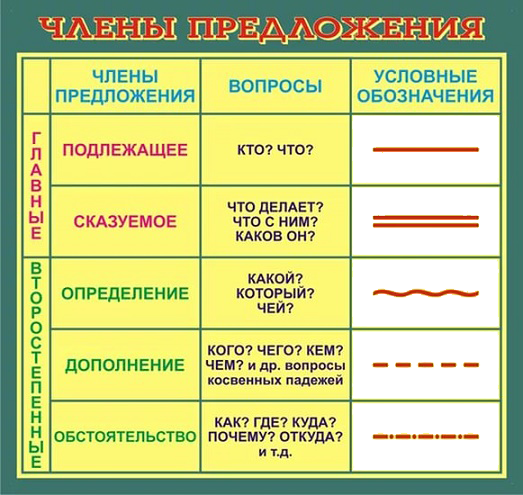 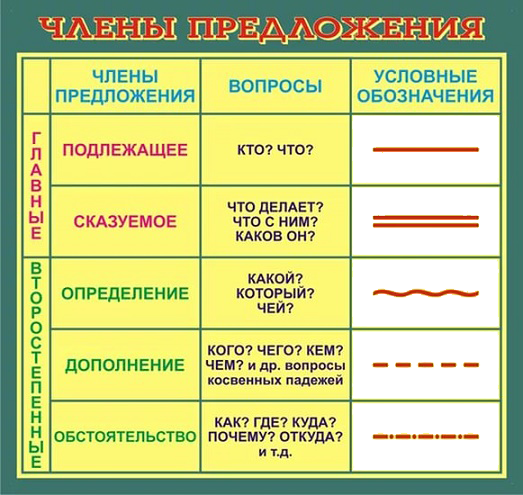 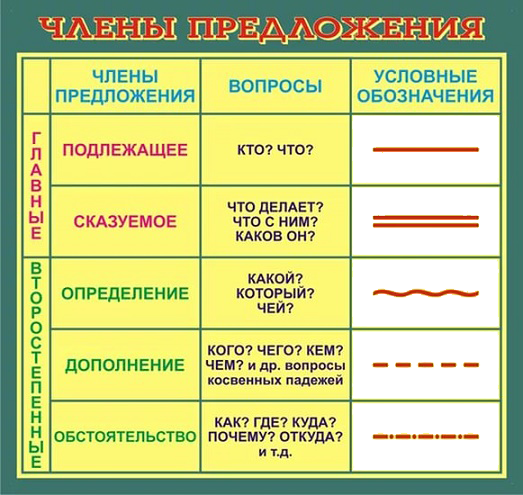 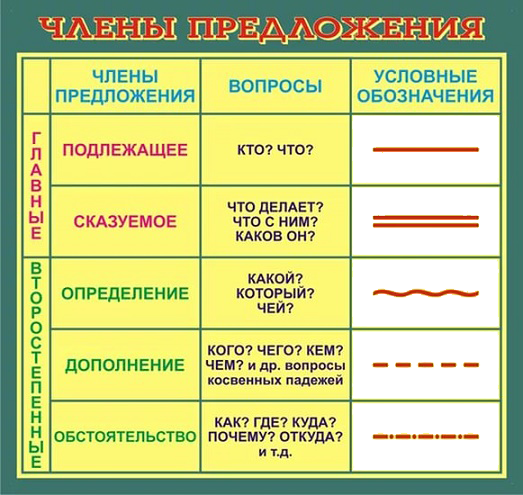 В-третьих,   хотя  предикативные   части,  входящие  в  состав  ССП,   и   имеют  относи-тельную  независимость, вместе  они   состав-ляют   единое  смысловое   целое,  одно   слож-ное  предложение.
           В  приведенном  примере   изображена  картина   бури: одновременно  и  дождь   хлещет, и  ветер    завывает…
II.  Связь  предикативных   частей   в  составе сложного предложения   передается  с  помощью:  
         а) сочинительных   союзов   ( в  нашем   примере   это  соедини-тельный   союз  И);   б) интонацией: голос  повышается в  конце  первой  части  предложения  и   понижается  в  конце  всего  сложного    предложения.  
                     Сердито  бился   дождь  в  окно,   
                     и  ветер   дул,  печально   воя.
Предложение  в  целом,  а  не  одна  его  часть   
              имеет  интонацию завершенности.
Сочинительный  союз  не  входит     
    ни  в  одну   из  частей  предложения.
III. Используются   и   дополнительные   средства   связи:   наличие    общего     члена     для    частей  предложения:
           Вечером     похолодало    и   пошел    снег; 
 употребление    слов,    требующих    пояснения:
          Наш  спутник    заболел,  и   это всех  волновало. (что это?)
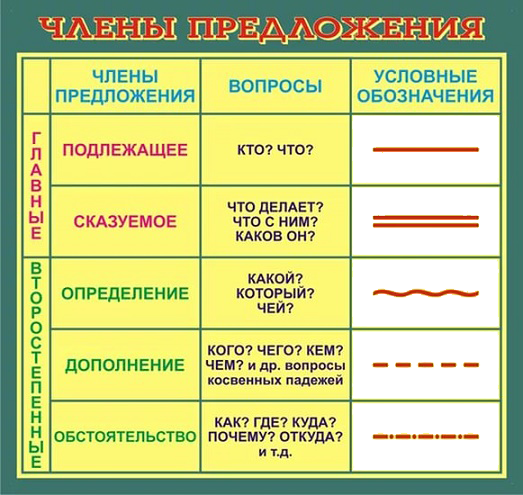 IV.  Грамматические  и  интонационно-смысловые   особенности ССП передаются  на письме   с  помощью знаков  препинания.
          Между  частями ССП  обычно  ставится   запятая,   реже  -   точка    с   запятой,   иногда  -   даже     тире:  
  1. Цвела   черёмуха,  и   было  холодно. (К.Паустовский.)
   2. Он   никогда   не   плакал;   зато   по   временам  находило на  него  дикое  упрямство…  (И.Тургенев.)
   3. Она    глядит    -   и   сердце   в   ней    забилось    чаще  и  сильней.  (А.Пушкин.)
Точка  с  запятой   ставится, если  части  пред-ложения   настолько  самостоятельны,   что  между  ними   можно   поставить  точку,  или   если   внутри   частей   предложения    есть  свои   знаки препинания.
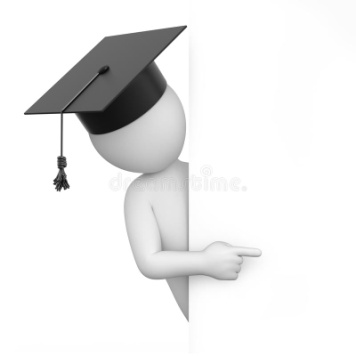 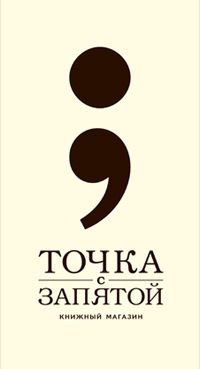 Тире   ставится, если   передается   быстрая   смена   событий  или  их   внезапность.
       Она  глядит   -  и  сердце  в  ней    забилось   чаще  и  сильней.  (А.Пушкин.)
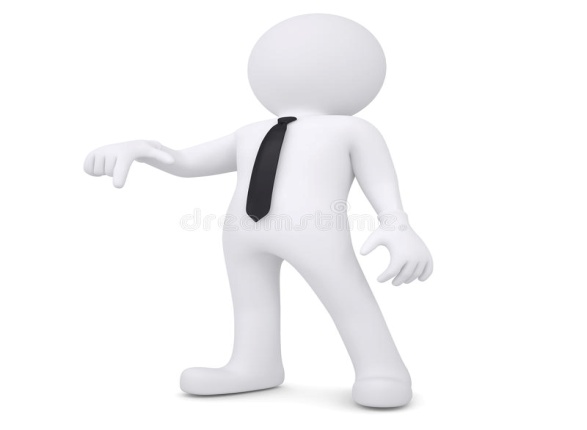 -
Запятая    перед    союзом   И     не   ставится, если в ССП   имеется  общий  второстепенный     член,     который            относится   к  обеим  частям   этого  предложения:
            Рано   утром   приехала   машина  
и  мы   сразу  отправились  на  вокзал. 
(Обстоятельство   рано  утром   относится 
 к  обеим  частям  сложного  предложения.)
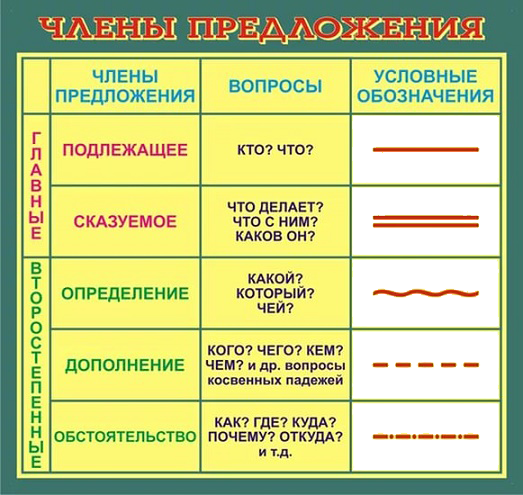 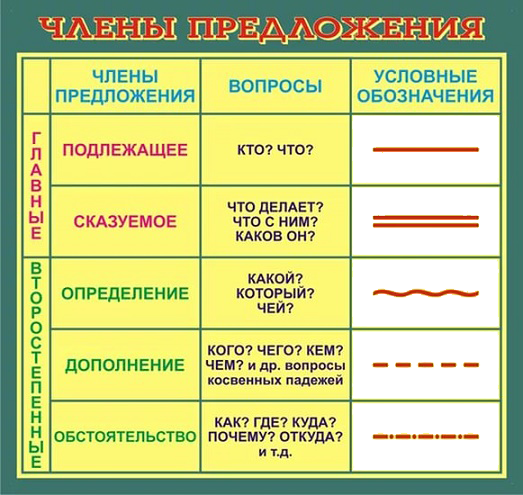 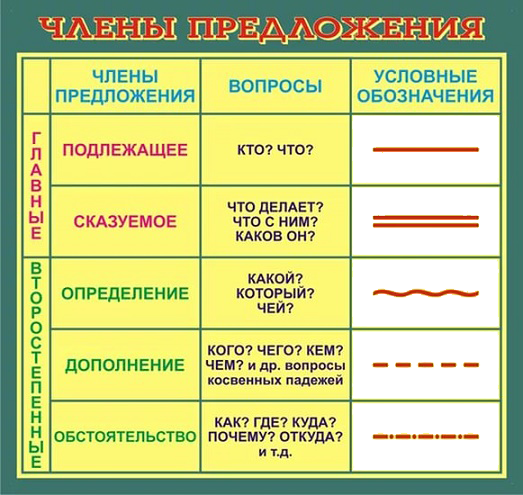 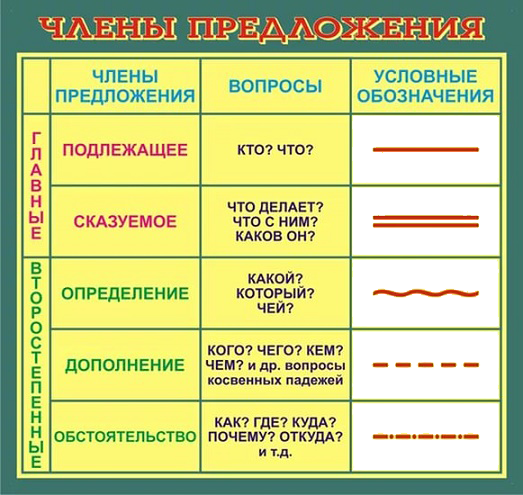 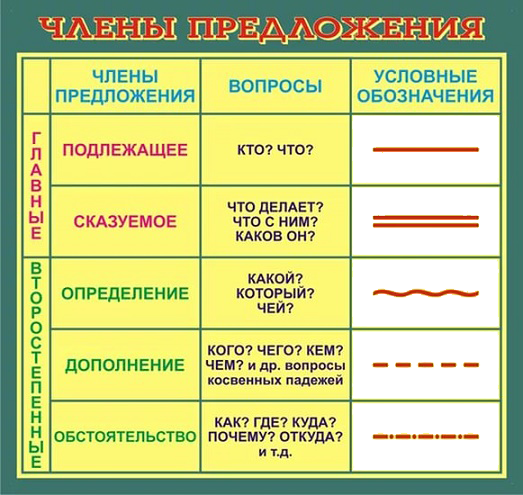 Виды  сложносочиненных  предложений.
Предикативные  части,  входящие   в  состав  ССП, 
связаны  между   собой
                                                                   
                                  
Сочинительные  союзы  подразделяются  на  следующие   разряды:
сочинительными союзами
интонацией
и
В  зависимости  от  того,  союз какого  разряда  связывает  части предложения и  что  он  обозначает, сложносочиненные  предложения   делятся также  на  три  вида: 
ССП  с  соединительными  союзами:
Сидел  рыбак   веселый  на   берегу  реки;  и  перед  ним  по  ветру  качались  тростники. (М.Лермонтов.) 
ССП  с противительными  союзами:
 Меж  крутых  берегов Волга-речка  текла, а   на  ней, по  волнам,  легка   лодка  плыла. (М.Ожегов.)
 ССП  с  разделительными  союзами:
То ли шелест  колоса,  трепет  ветра,  то  ли   гладит  волосы  теплая  рука. (А.Сурков.)
Сложносочиненные предложения   с  соединитель-ными  союзами    передают   разнообразные     значения:
последовательность   событий   (действий,  явлений): Выпал  снег,  и  наступили  морозы.
 одновременность   протекания  событий,  действий:
Чирикали   воробьи, и  каркали   вороны.
причинно-следственные  отношения:  У  меня  заболела  голова, и  я   остался   дома. ( Сравним: Остался   дома   по  той  причине,  что  у  меня   заболела  голова.);
присоединительные   значения:  Все  пошли  в  театр, 
и  я  тоже   пошёл.
Предложения   с  противительными   союзами  чаще   всего  имеют   значение  противопоставления:
         Солнце    светило,   но   оно   не   грело.
        Предложения   с     разделительными   союзами    обычно   передают    значения чередования  событий  или  взаимоисключения:
          То   лил    дождь,   то    шёл   снег.
          Или   я  поступаю   в   институт,  или   надо   будет    уехать   домой.
Закрепление
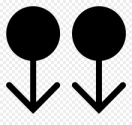 Выполним упражнение 30 на странице 14.
Задание: перепишите, расставляя пропущенные знаки препинания, объясните их  постановку.
Еще  одна  минута  объяснения   и   давнишняя вражда готова была погаснуть. 2. Он знак подаст и все хлопочут. 3. Ты всегда был строг ко мне и ты был справедлив. 4. Он замечал её издали  и   сразу холодело   в   груди.  5.  Низкое   солнце  и сильный ветер.  6. Кто  пришёл  и  что  случилось?
Еще одна минута объяснения - и давнишняя вражда готова была погаснуть. 2. Он знак подаст -  и все хлопочут. 3. Ты всегда был строг ко мне - и ты был справедлив. 4. Он замечал её издали - и сразу холодело в груди.  5.  Низкое солнце и сильный ветер. 6. Кто пришёл и что случилось?
1-2.Быстрая смена событий.
3. Во второй части ССП выражено противопоставление.
4. Во второй части ССП выражено следствие.
5. Назывные предложения.
6. Два вопросительных предложения.
Определите сочинительные союзы в сложносочинённых предложениях.
1. Жизнь даётся один раз, и хочется прожить её бодро, осмысленно, красиво. (А.П.Чехов).
2. Ни калина не растёт меж ними, ни трава не зеленеет. (И.С.Тургенев). 
3. Ученье и обед делали дни интересными, вечера же проходили скучновато. (А.П.Чехов).
4. То солнце тусклое блестит, то туча чёрная висит. (Н.А.Некрасов).
Задания для самостоятельного выполнения
§ 5-6, выучить  теоре-тический материал, выполнить письменно упражнения 33 и 35.